Directing Energy: Leadership Supportiveness
8 Aspects of Climate & Culture
Essential Question

How do leadership practices impact employee engagement within an organization?
[Speaker Notes: Mariah]
Magnetic Statements
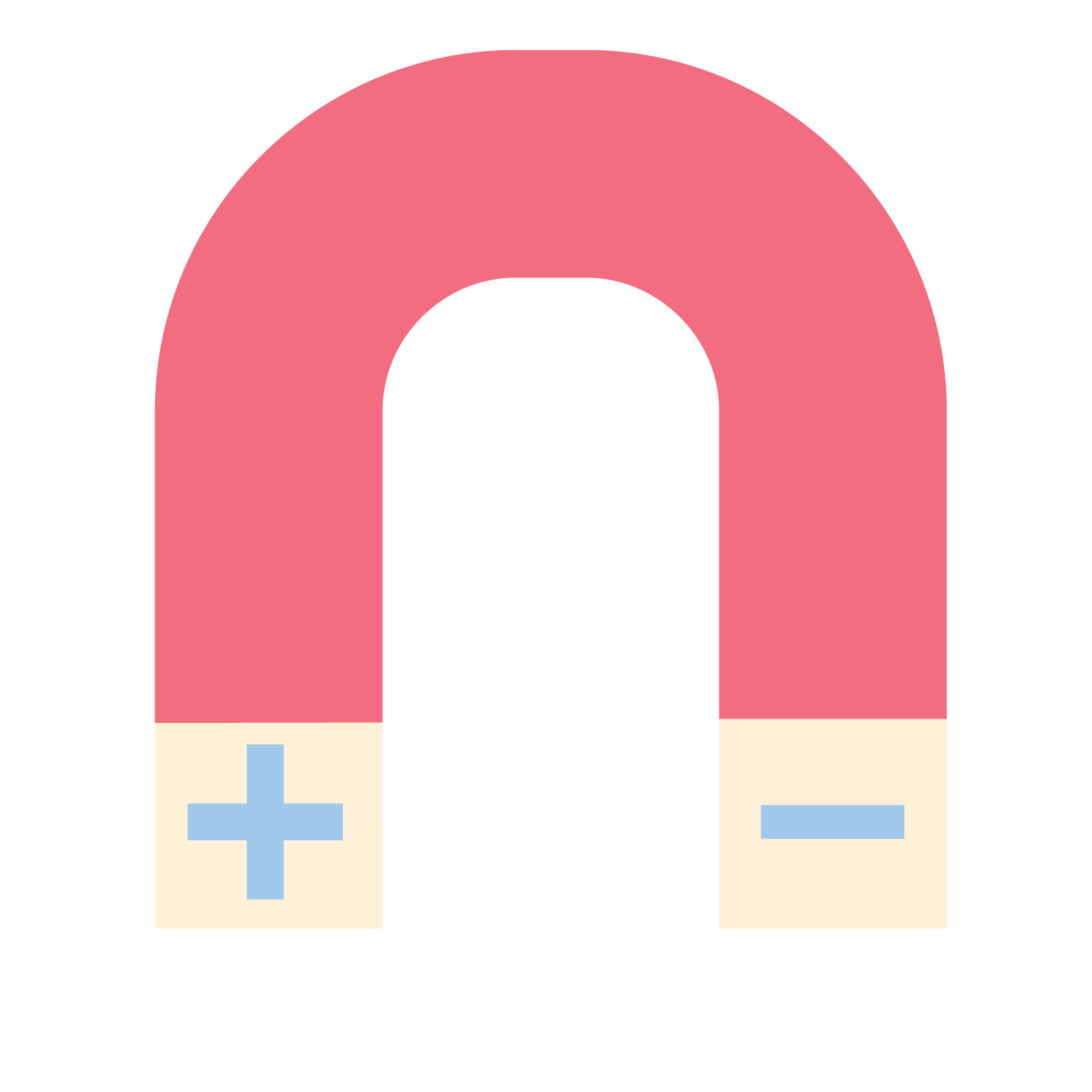 Read some of the quotes on the walls around the room. 
Stand near the one that draws your attention the most.
[Speaker Notes: K20 Center. (n.d.). Magnetic statements. Strategies. https://learn.k20center.ou.edu/strategy/166

Note the statements and seating plan at the top of the agenda even if we aren’t first. Send out this information in advance of the meeting…read the statements in advance?
https://docs.google.com/document/d/1ZNkxR0nCk7Fud_8arPrVRtoIhY5u3tQL_ZJroAZHf2o/edit

Door greeter to prompt people to read statements and select one.]
30-Second Expert
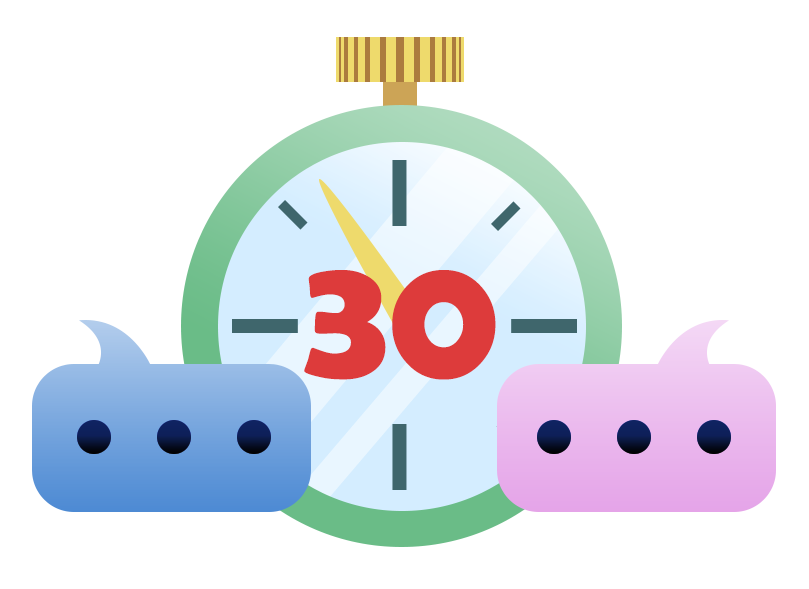 Talk with your group about the quote and why you chose it.
Have one person from each group read their quote and share in 30 seconds what you talked about.
[Speaker Notes: K20 Center. (n.d.). 30-Second expert. Strategies. https://learn.k20center.ou.edu/strategy/1048

5 mins to talk, then share out
5 mins to share out]
Statement #1
When employees feel strongly connected to the vision and clearly see how their role aligns with the strategic priorities, they feel valuable and motivated to do well.
Statement #2
Setting organizational strategies and goals is only as valuable as they are clearly communicated.
Statement #3
Leading the organization in collaborative goal setting and shared assessment of goal progress builds a community of trust and investment.
Statement #4
Every communication is an opportunity to clarify expectations and scaffold employee achievement in alignment with the organizational goals.
Objectives
Explore research-based characteristics of Leadership Supportiveness.
Analyze survey constructs and data in the context of their organization.
Apply strategies to their role within their team and organization.
Directing Energy: Leadership and Strategic Alignment
Read the research brief.
Choose a phrase, sentence, or idea from the research brief that is your Point of Most Significance (POM).
Discuss with your group.
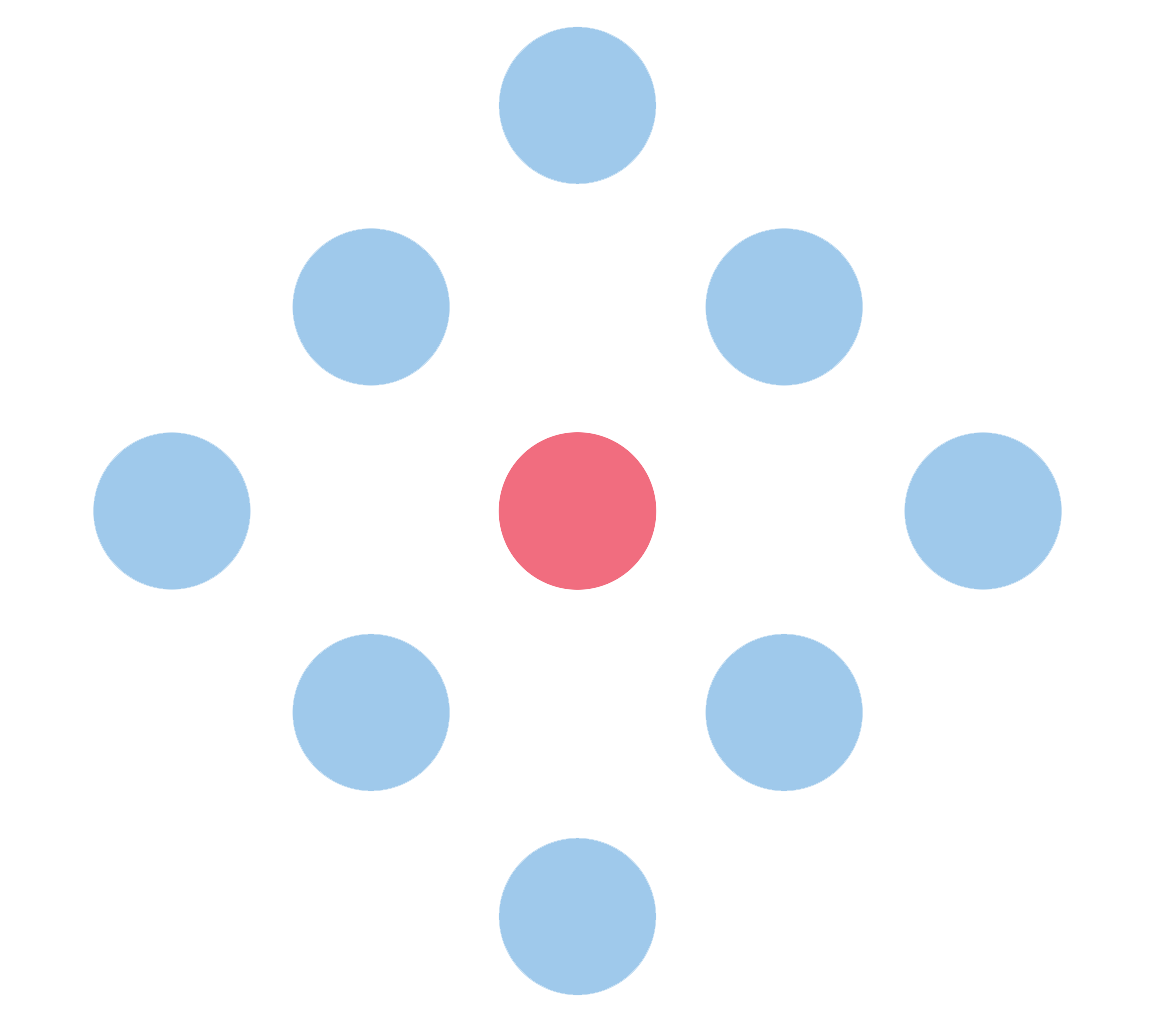 [Speaker Notes: K20 Center. (n.d.). POMS: Point of most significance. Strategies. https://learn.k20center.ou.edu/strategy/101

Formative Assessment Feedback MB: Do we need to structure how groups share out to the whole group?]
Job Demand-Resources Model
Motivation, Commitment, Well-being
Resources
Organizational Outcomes, Job Performance, & Job Satisfaction
clear/consistent information = resource
conflicting information = demand
Example:
Burnout, Stress, loss of health
Demands
[Speaker Notes: Briefly overview the model. The Job demands-resources model is a common framework for research on organizational climate/community. There are varying levels of complexity used for conducting research but the basic concept is that job resources (emotional, organizational, social, etc) increase motivation and commitment where job demands in these same areas lead to burnout, stress, and reduced well-being. The overall sense of job satisfaction and improved organizational outcomes in terms of performance and culture are about the balance between these two things. Demands exist and will happen, but resources moderate and buffer the negative impact they have if the resources are adequate or outweigh the demands. 

Ask volunteer to summarize/ provide examples of resources]
“Job resources are those physical, psychosocial, social, or organizational aspects of the job that are either functional in achieving work goals, reducing job demands, or stimulating personal growth, learning, and development.

Job demands are those physical, psychological, social, and organizational aspects of the job that require sustained physical and/or psychological effort or skills and are therefore associated with certain physical and/or psychological costs.”
(Bakker & Demerouti, 2007)
Example, Non-Example
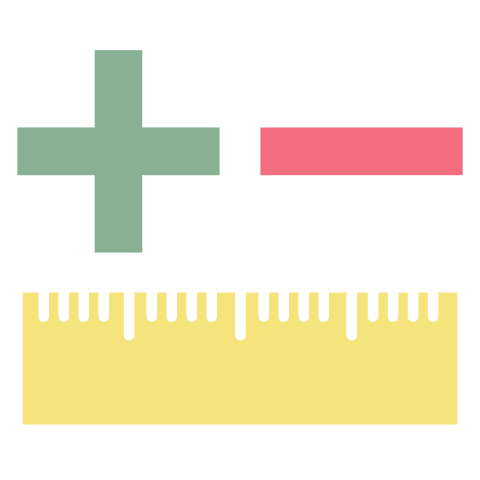 Using the Job Resources list, come up with an example/resource and non-example/demand for at least one item in each of the categories: 
Social 
Job design 
Organizational Leadership 
Professional Development 
Personal
safe and helpful feedback protocols on job performance = example/resource
uncertainty about job performance = non-example/demand
[Speaker Notes: Allow 10 mins
Work as a table to generate examples and non-examples for each category
Organizer/handout: https://docs.google.com/document/d/1VubhywwUb-Xb9upVPuOVu7O3-TdK_Rd4AL8x10AePzE/edit

Share out resources from each category from each group

There are demands that can’t be changed and some that can be transformed into resources by asking for what you need.]
Look at the Data
PLACE A SCREENSHOT 
OF THE INFOGRAM 
FOR YOUR SCHOOL’S DATA 
IN THIS AREA HERE
[PASTE TINY URL HERE]
PLACE 
QR CODE 
TO INFOGRAM HERE
[Speaker Notes: Pull up slide 14 and ask participants to access both infographics and take a few moments to just look at the data and what is says objectively for now. Point out that they might notice that a lot of these scales are about goals even when it’s not explicitly labeled “goals.” That’s why we started where we did with the magnetic statements activity today.]
Frayer Model
Construct Name
[Speaker Notes: K20 Center. (n.d.). Frayer model. Strategies. https://learn.k20center.ou.edu/strategy/126

Then number the participants into groups. Consider how many groups you will need so there’s no more than five people per group.
As participants arrange into their numbered groups, provide each group with chart paper and a marker. Display slide15 and direct participants to use this image as a guide to make a Frayer model on their chart paper.
Provide time for each group to look at the data and fill in the boxes for their Frayer Model.]
Gallery Walk
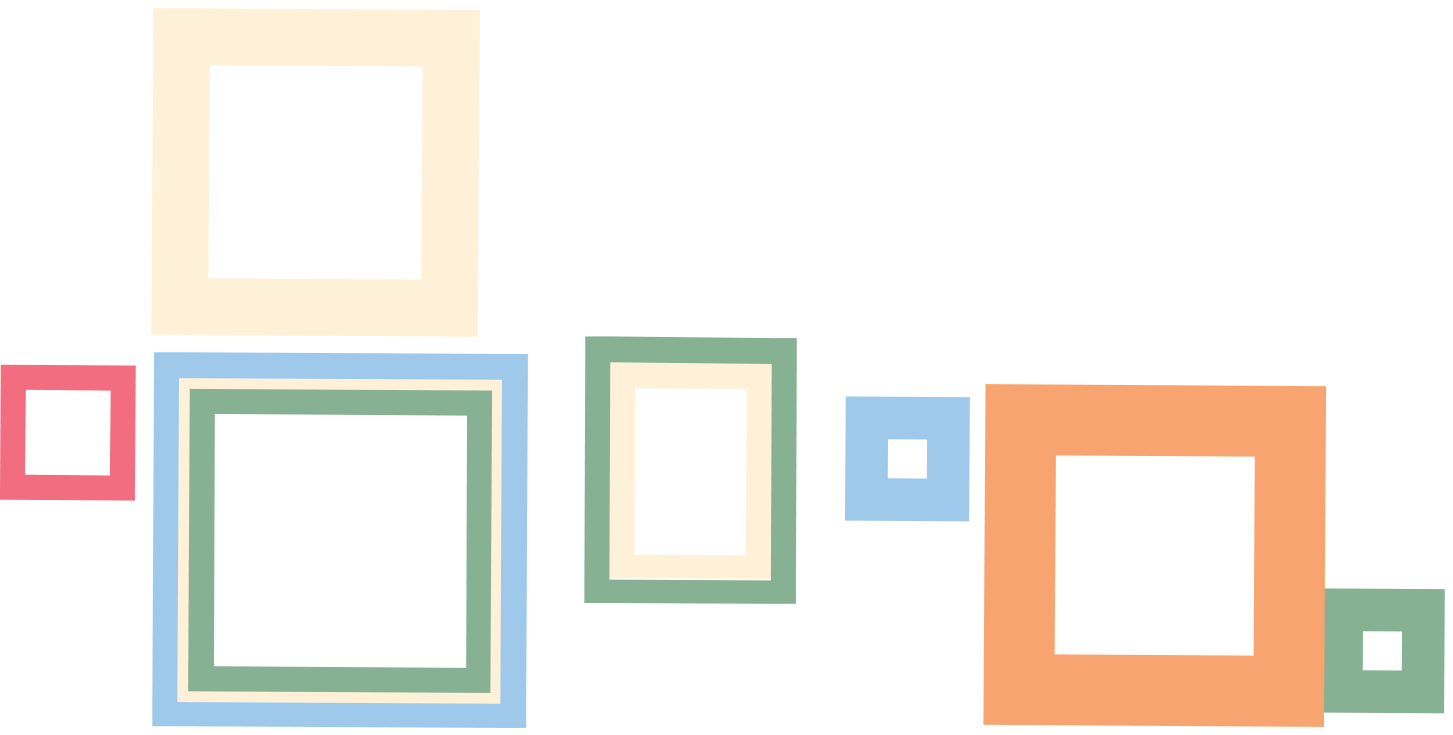 Walk the room to view each group’s Frayer Model Poster.
As a group, add a sticky note to each poster with a reaction or reflection, such as:
What idea do you support most?
What additional ideas do you have?
What questions do you have?
[Speaker Notes: K20 Center. (n.d.). Gallery walk/Carousel. Strategies. https://learn.k20center.ou.edu/strategy/118

When all the groups have returned to their original poster, ask each group to share one thing from their poster that they feel was the most beneficial insight.]